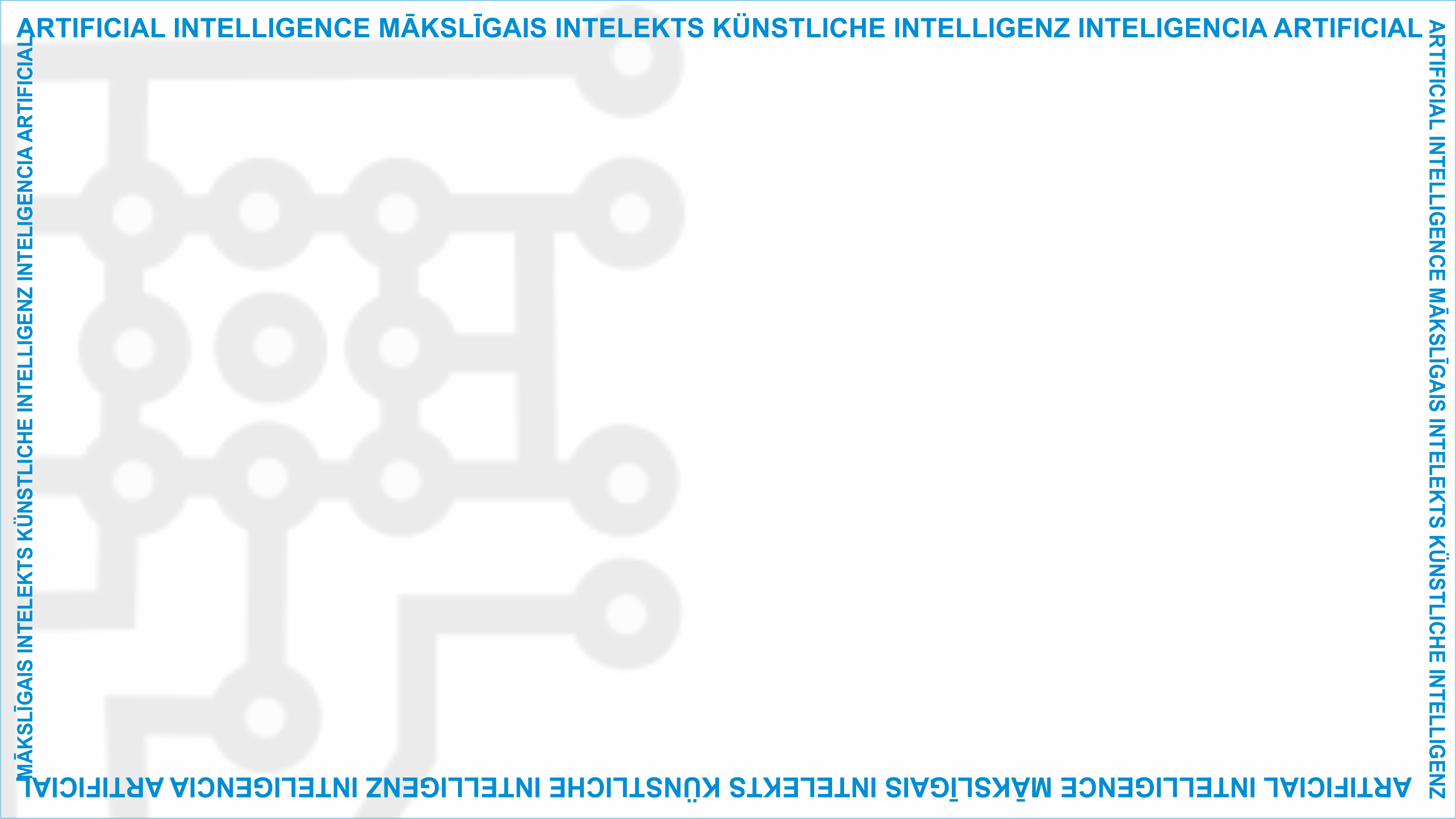 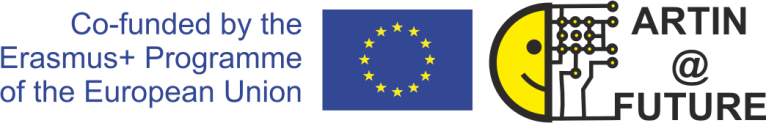 ArtIn Future – Mākslīgā intelekta ētiskie aspekti

Modulis: Kāda ir MI ietekme?
Nodarbība: MI ietekme uz darbu un dzīvi nākotnē, kā arī tā ētiskās sekas
MI ētiskā ietekme uz dzīvi
Mērķa auditorija: 9. klases izglītojamie (14-15 gadi)
Izstrādātājs:           
BEST Profesionālās tālākizglītības un individuālās apmācības institūts GmbH
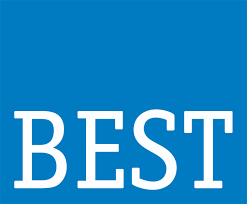 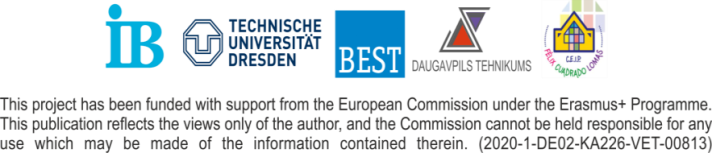 Prāta vētra: kādu ietekmi uz mūsu dzīvi atstāj mākslīgais intelekts?
Nodarbība

3.1 MI ietekme uz darbu un dzīvi nākotnē, kā arī tā ētiskās sekas
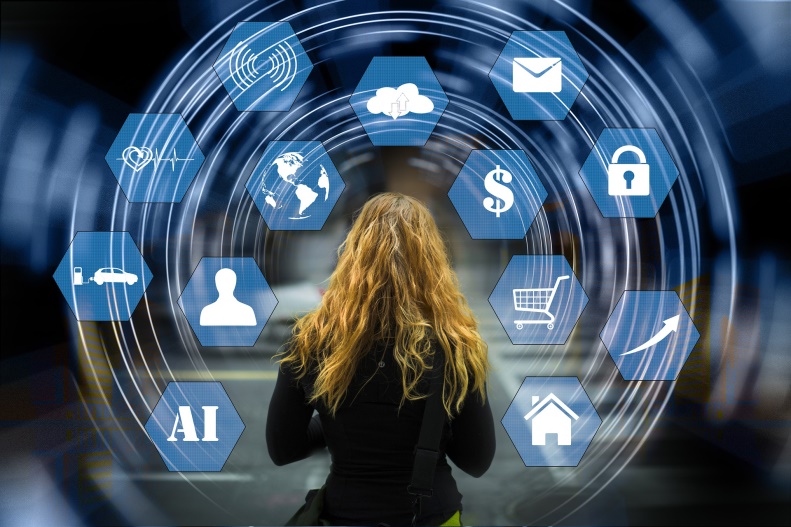 Avots: https://pixabay.com/de/illustrations/netz-netzwerk-informationstechnik-4861605/
This project has been funded with support from the European Commission under the Erasmus+ Programme. 
This publication reflects the views only of the author, and the Commission cannot be held responsible for any 
use which may be made of the information contained therein. (2020-1-DE02-KA226-VET-00813)
Mākslīgā intelekta ietekme uz dzīvi
Tas var uzlabot cilvēku labklājību – samazināt nabadzību un katrai kopienai nodrošināt nepieciešamos resursus.  
Tas var nodrošināt taisnīgumu un godīgumu sabiedrībā – mazāka diskriminācija atkarībā no rases, dzimuma, vecuma utt.
Tajā pašā laikā mākslīgo intelektu var izmantot pret cilvēkiem, lai viņiem kaitētu fiziski un atņemtu dzīvību. 
Tas var samazināt cilvēku autonomiju, vienkārši pieņemot lēmumus cilvēku vietā.
3.1 MI ietekme uz darbu un dzīvi nākotnē, kā arī tā ētiskās sekas
This project has been funded with support from the European Commission under the Erasmus+ Programme. 
This publication reflects the views only of the author, and the Commission cannot be held responsible for any 
use which may be made of the information contained therein. (2020-1-DE02-KA226-VET-00813)
Darbā:
MI var nodrošināt progresu un inovācijas — tas var palielināt darba produktivitāti un pārņemt atkārtotu administratīvo uzdevumu izpildi.
Nodrošināt drošību darba vietā – aizstāt cilvēkus bīstamu uzdevumu veikšanā.
Tomēr tas var stiprināt labklājības nevienlīdzību – tas var novest pie bezdarba un darba zaudēšanas. 
Tas var arī izraisīt netaisnību un sociālo plaisu starp organizācijām un personām, kam ir piekļuve MI tehnoloģijām, un tiem, kam šādas piekļuves nav.
3.1 MI ietekme uz darbu un dzīvi nākotnē, kā arī tā ētiskās sekas
This project has been funded with support from the European Commission under the Erasmus+ Programme. 
This publication reflects the views only of the author, and the Commission cannot be held responsible for any 
use which may be made of the information contained therein. (2020-1-DE02-KA226-VET-00813)
Vai esat domājis par mākslīgā intelekta ietekmi uz jūsu dzīvi?
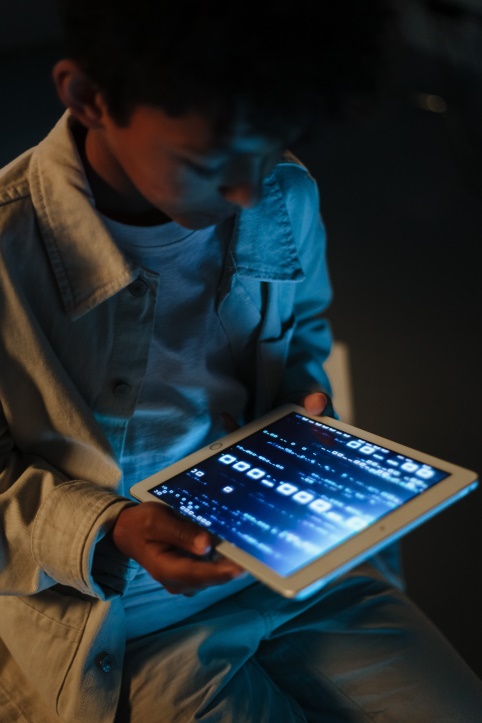 3.1 MI ietekme uz darbu un dzīvi nākotnē, kā arī tā ētiskās sekas
Avots : https://www.pexels.com/photo/boy-holding-ipad-in-the-darkness-9783813/
This project has been funded with support from the European Commission under the Erasmus+ Programme. 
This publication reflects the views only of the author, and the Commission cannot be held responsible for any 
use which may be made of the information contained therein. (2020-1-DE02-KA226-VET-00813)
Individuālais uzdevums
Koncentrējieties uz MI ētisko ietekmi uz savu dzīvi. Kādas ir četras visbūtiskākās sekas tieši jūsu skatījumā?
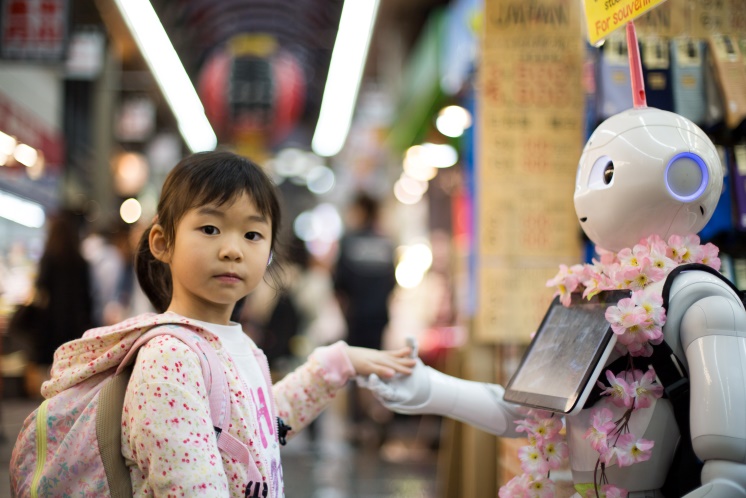 3.1 MI ietekme uz darbu un dzīvi nākotnē, kā arī tā ētiskās sekas
Avots : https://unsplash.com/photos/0E_vhMVqL9g
This project has been funded with support from the European Commission under the Erasmus+ Programme. 
This publication reflects the views only of the author, and the Commission cannot be held responsible for any 
use which may be made of the information contained therein. (2020-1-DE02-KA226-VET-00813)
MI ētiskā ietekme dzīvē
Piemēram: 
MI var palīdzēt man uzzināt par jaunām lietām — pamatojoties uz meklēšanas vēsturi, tas var ieteikt jaunas lietas, kas, šķiet, man varētu patikt
Pateicoties tam, man var būt vairāk brīvā laika – MI manā vietā var veikt noteiktus uzdevumus un nodrošināt man vairāk brīva laika. 
Tas var apturēt individuālo progresu – cilvēku mijiedarbības samazināšanās var izraisīt sociālo prasmju trūkumu vai emocionālās inteliģences samazināšanos.
Tas var samazināt manu autonomiju — MI var noteikt, ko es vēlos, kas, savukārt, apdraud manu spēju patstāvīgi pieņemt lēmumus.
3.1 MI ietekme uz darbu un dzīvi nākotnē, kā arī tā ētiskās sekas
This project has been funded with support from the European Commission under the Erasmus+ Programme. 
This publication reflects the views only of the author, and the Commission cannot be held responsible for any 
use which may be made of the information contained therein. (2020-1-DE02-KA226-VET-00813)
Jautājumi vai komentāri?
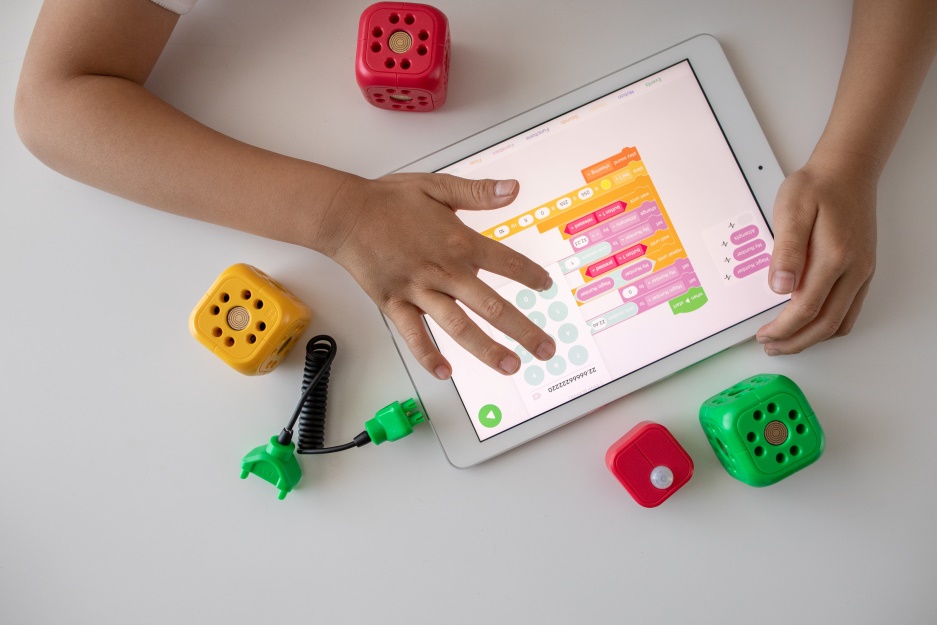 3.1 MI ietekme uz darbu un dzīvi nākotnē, kā arī tā ētiskās sekas
Avots : https://unsplash.com/photos/hLvQ4-QEBAE
This project has been funded with support from the European Commission under the Erasmus+ Programme. 
This publication reflects the views only of the author, and the Commission cannot be held responsible for any 
use which may be made of the information contained therein. (2020-1-DE02-KA226-VET-00813)
Viela pārdomām
Vai MI mainīja tavu dzīvi? 
     Ja jā, tad kā?

Kā jūs domājat – vai MI pozitīvā ietekme uz dzīvi, darbu un izglītību atsvērs negatīvo?
3.1 MI ietekme uz darbu un dzīvi nākotnē, kā arī tā ētiskās sekas
This project has been funded with support from the European Commission under the Erasmus+ Programme. 
This publication reflects the views only of the author, and the Commission cannot be held responsible for any 
use which may be made of the information contained therein. (2020-1-DE02-KA226-VET-00813)
Padziļinātai lasīšanai
Vairāk informācijas par to, kā MI ietekmē mūsu dzīvi:

https://towardsdatascience.com/how-artificial-intelligence-is-impacting-our-everyday-lives-eae3b63379e1 

https://www.forbes.com/sites/bernardmarr/2019/12/16/the-10-best-examples-of-how-ai-is-already-used-in-our-everyday-life/  

Lai jūs iepazīstinātu ar MI ietekmi darba vietā: 
Kā MI maina darba vietu: 
https://fowmedia.com/future-work-ai-entered-workplace/

http://www.bbc.com/storyworks/specials/how-artificial-intelligence-is-changing-the-workplace/ 

Kā tas maina darbinieka pieredzi:
https://www.forbes.com/sites/bernardmarr/2019/05/29/artificial-intelligence-in-the-workplace-how-ai-is-transforming-your-employee-experience/
3.1 MI ietekme uz darbu un dzīvi nākotnē, kā arī tā ētiskās sekas
This project has been funded with support from the European Commission under the Erasmus+ Programme. 
This publication reflects the views only of the author, and the Commission cannot be held responsible for any 
use which may be made of the information contained therein. (2020-1-DE02-KA226-VET-00813)
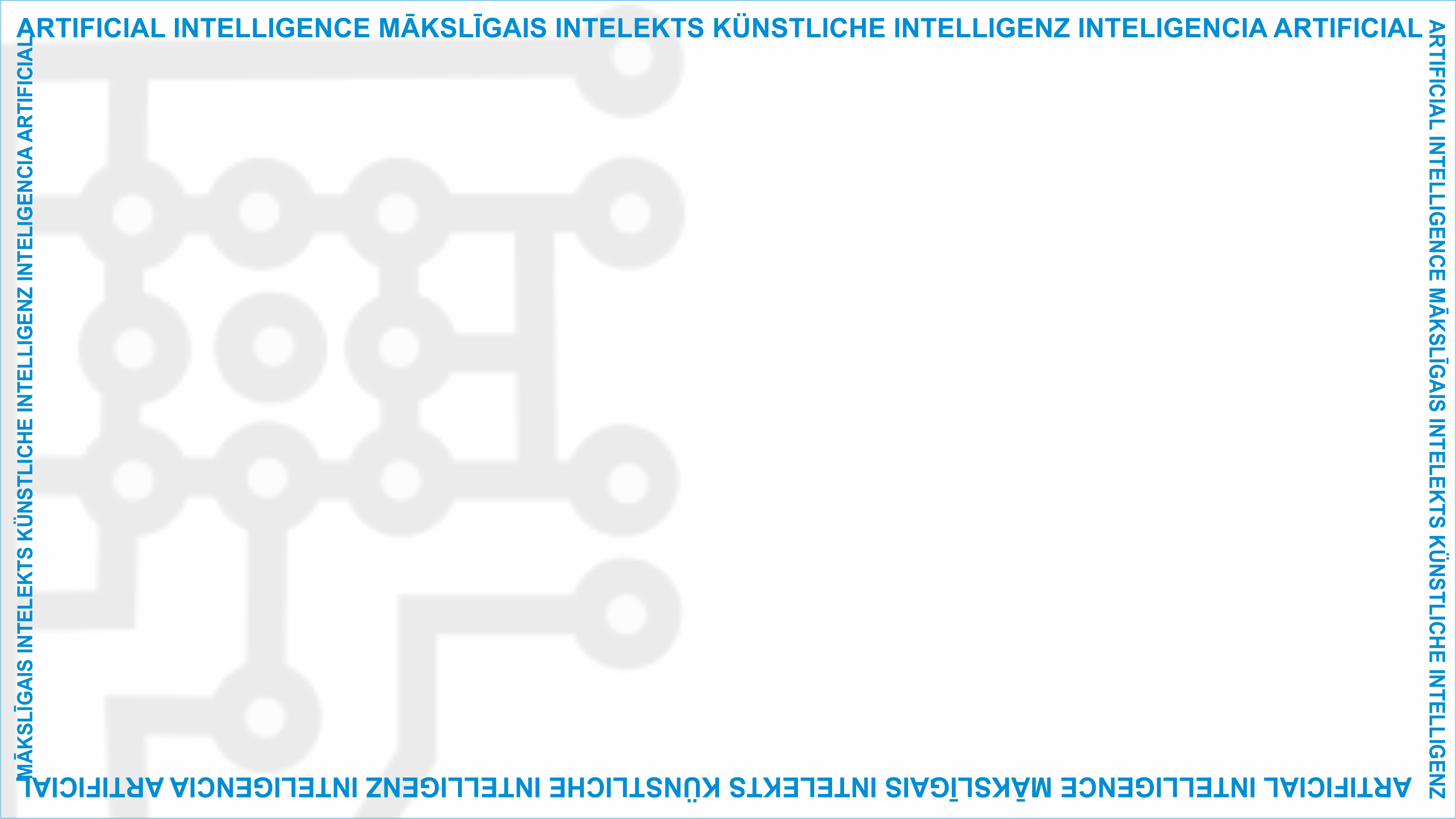 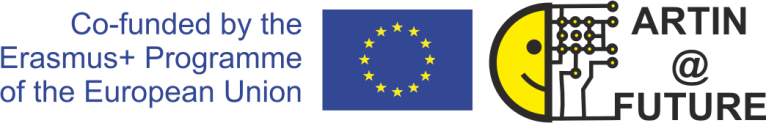 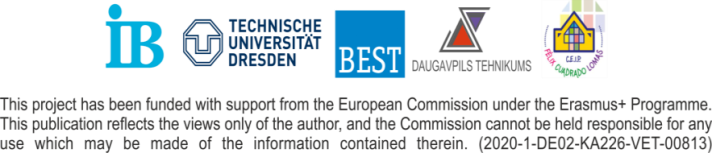 Projekta mājaslapa: www.ai-future-project.eu
Facebook lapa: facebook.com/artin-future